Partial Region and Bitstream Cost Models for Hardware Multitasking on Partially Reconfigurable FPGAs
Aurelio Morales-Villanueva and Ann Gordon-Ross+
Department of Electrical and Computer Engineering
University of Florida, Gainesville, Florida, USA
+ Also Affiliated with NSF Center for High-Performance Reconfigurable Computing
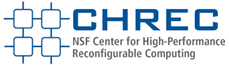 This work was supported by National Science Foundation (NSF) grants EEC-0642422 and IIP-1161022, and Programa de Ciencia y Tecnología (FINCyT) under contract 121-2009-FINCyT-BDE
Introduction
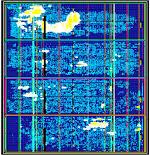 Field-programmable gate arrays (FPGAs)
Programmable devices with large amount of resources
Resources connected with a complex, configurable routing network
Logic resources: CLBs (LUTs, flip-flops)
Special resources: BRAMs, DSPs, hardcore μP
Reconfiguration on FPGAs
Benefits system designers and functionality 
Run-time hardware adaptation via resource time multiplexing
Reduced area/power requirements
Two types of reconfiguration: full and partial reconfiguration
HW task C1
HW task B1
HW task A1
Full Reconfiguration
Used for initializing the entire FPGA
Entire FPGA configured with full bitstream and fixed hardware task set
Reconfiguration halts all tasks (i.e., the entire system)
Lengthy switching time if task set changes
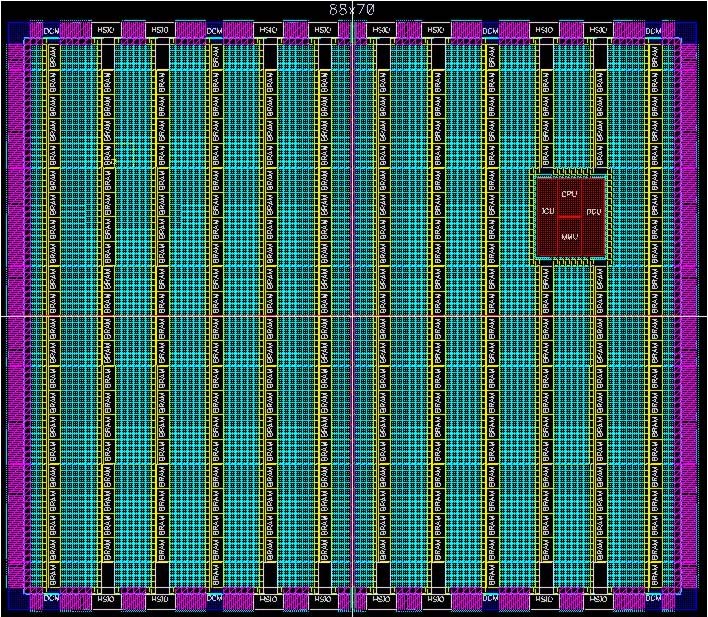 Full bitstream 1
Configuration Port
HW task C2
HW task B2
HW task A2
Full bitstream 2
Execution and state of all tasks is lost during full reconfiguration!
Module A
ICAP
Module B
Embedded 
processor
Mem Controller
Module C
Module D
Partial Reconfiguration (PR)
PR divides the FPGA fabric into two regions
Static region: fixed functionality, never reconfigured after initial configuration at startup
Reconfigurable region: multiple PR  regions (PRRs) 
PRRs execute PR modules (PRMs) (hardware tasks)
Static region
Reconfig. region
Current FPGAs support PR
Enables efficient hardware multitasking
FPGA area and power reduction, faster configuration, etc.
Effectively leveraging PR on FPGAs
Challenging for system designers 
Early design decisions affect overall PR system performance
Inappropriate decisions severely degrade PR system performance
Potentially worse than non-PR system
Partial vs. Full Reconfiguration
Dynamic, on-the-fly PR of individual PRRs
No execution interruption of static region or other PRRs!
Uses partial bitstreams
Smaller than full bitstream  faster reconfiguration time
*May* require bitstream for each PRM-to-PRR mapping
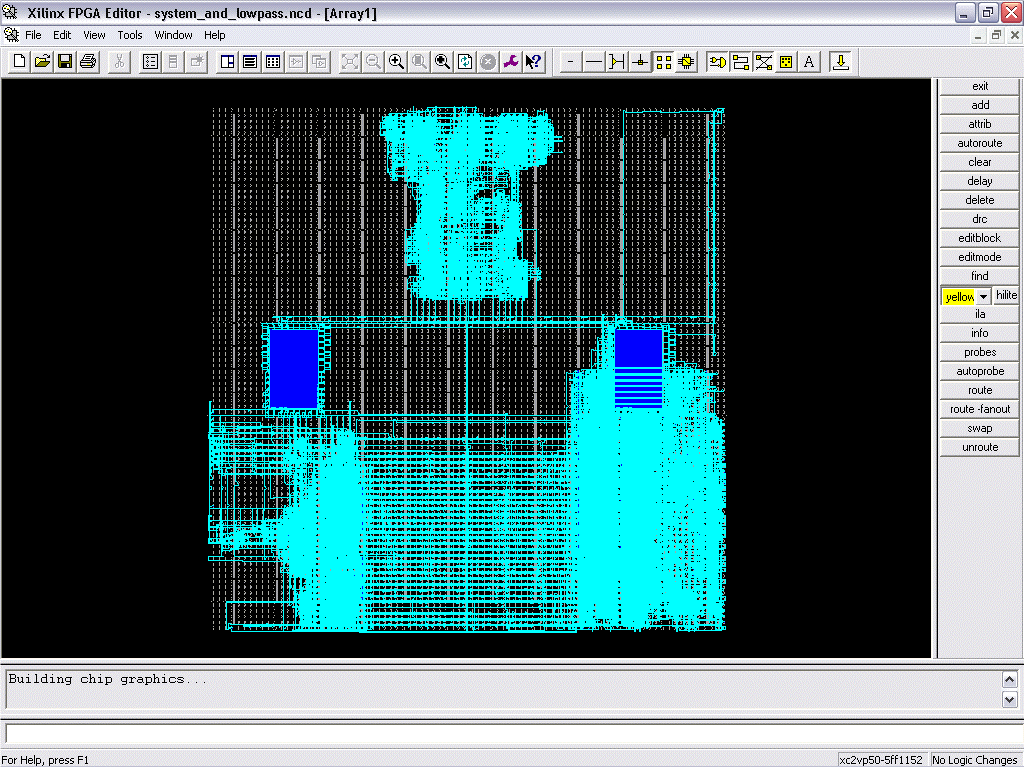 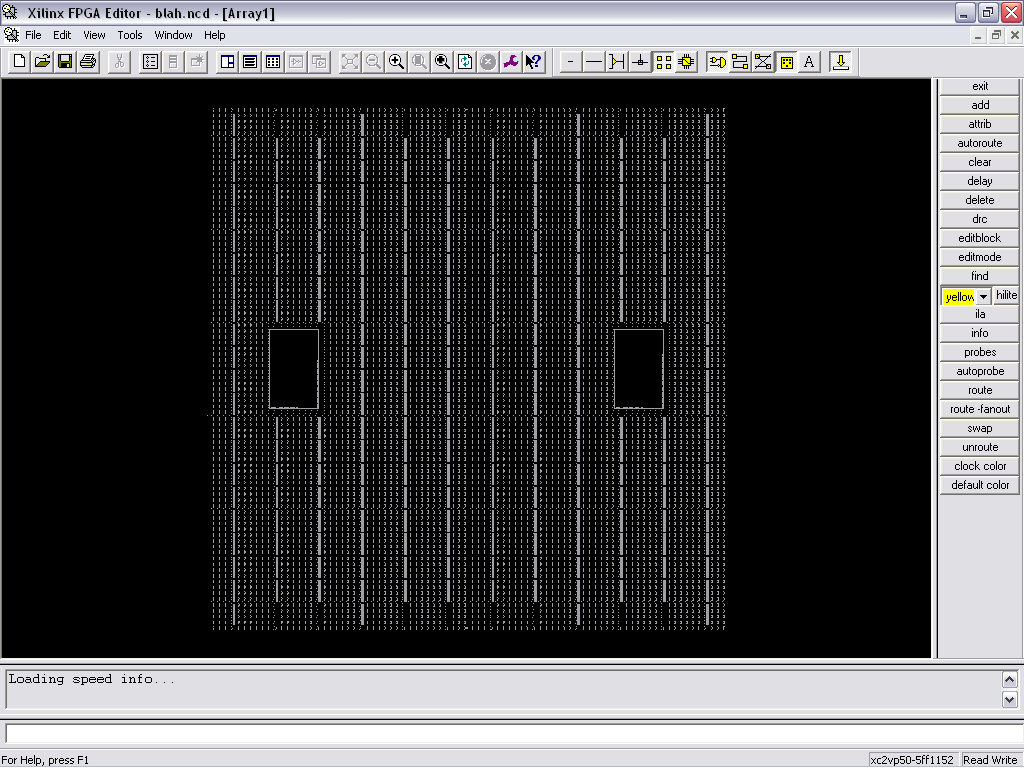 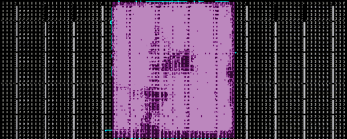 Increased flexibility
Increased task throughput/performance
Reduced FPGA area requirements
Reduced power consumption
Configuration
Overhead
Reconfiguration
Overhead
Static region operation
Function
Power On
Time
System Designer Challenges
Critical design decisions done in early system design
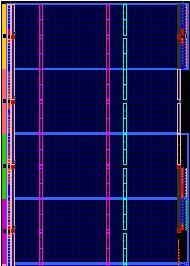 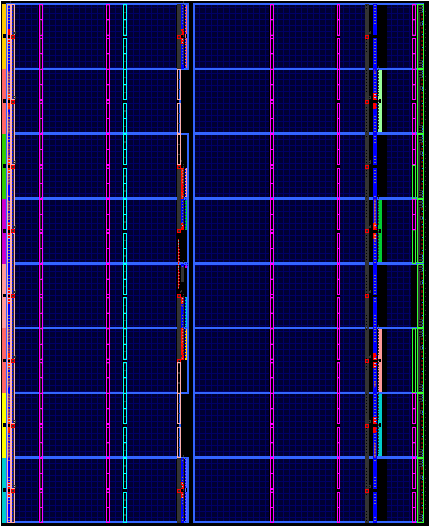 PRR size/organization?
Design partitioning?
PRM-to-PRR mapping?
PRR size? How big?
PRR 1
PRR 1
PRR 1
PRR
1
PRR 1
Static
region
PRM2
PRM3
OR
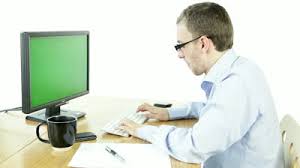 PRM1
PRR 2
PRR 2
PRR 2
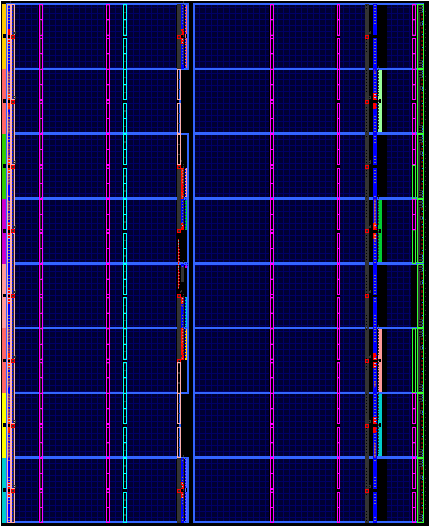 PRM4
Resource utilization vs. PRR size/organization
PR partitioning design space is exponentially large
Fine-grained to coarse-grained partitioning
Simple operations to entire application as a single PRM
Designers can only evaluate a subset of these designs
Need analytical or simulated cost models
Evaluate design decisions’ impact on PRR size/organization and partial bitstream sizes
Cost models avoid lengthy PR design flow
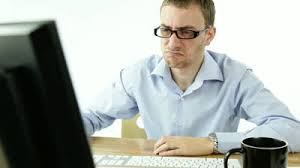 Motivations
Prior works in PR cost models
Only provided partial methods for evaluating design tradeoffs
 Manual PRR floorplanning process in the PR design flow
Avoid oversized PRRs 
Avoid ill-suited PRR organizations
Goal: high resource utilization per PRR
Benefits:
Smaller partial bitstreams
Faster reconfiguration times
Efficent area utilization in the FPGA
GOAL: High-level cost models for system designers
Evaluation of design decisions early in the design process
The cost models must provide sufficiently accurate evaluations
Reduces design space exploration time
As compared to full system implementation to attain same information
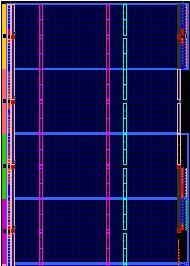 PRR
change to
PRR
PRR
PRR
Contributions
Two high-level cost models for design decision evaluation 
Based on synthesis report results generated by Xilinx tools
PRR size/organization cost model
Compares PRRs with different resources and FPGA fabric locations
Partial bitstream size cost model
Partial bitstream size derivation based on PRR size/organization
Benefits of our cost models
Early estimation of PRR size/organization and partial bitstream size
Increases the resource utilization in PRRs
Generally portable across different Xilinx FPGA families
Device-specific characteristics’ values used in cost model formulas
Does not require executing the entire PR design flow
Significantly decreases the design exploration time
Increasing system designer productivity
PRR Size/Organization Cost Model
PRR Size/Organization Cost Model Parameters
Based on Xilinx synthesis report results
Specific values in PRR size/organization cost model for Virtex-4, -5, and -6 device families
Derivation of the PRR Size/Organization
Extract resources required for PRMs that map to same PRR
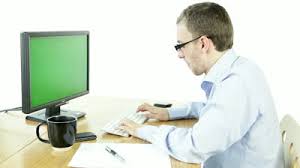 BRAMs
Flip-Flops
DSPs
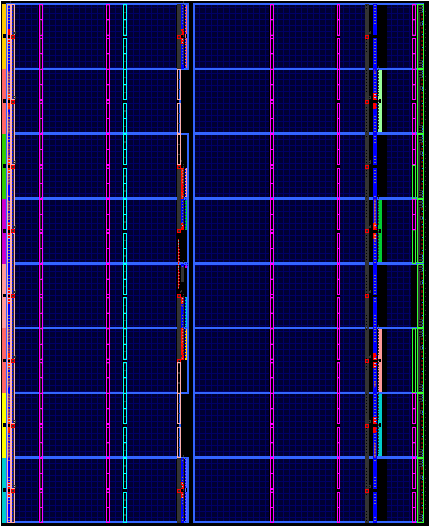 Derive PRRs resources
Maximum resource util.
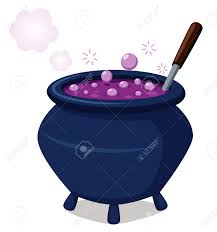 Generate
synthesis 
report for 
each PRM
CLB columns (WCLB)
DSP columns (WDSP)
BRAM columns (WBRAM)
Select an FPGA
for the PR system
H = HCLB = HDSP = HBRAM 
W = WCLB  + WDSP + WBRAM
PRRSIZE = H x W
PRR height (number of rows)
   
PRR Width (number of columns)
   
Total PRR size
Selected Device : 5vlx110tff1136-1 

Slice Logic Utilization:  
# of Slice Registers:           1592 of 69120   2%
# of Slice LUTs:                 1527 of 69120   2%
   # used as Logic:              1527 of 69120   2%

Slice Logic Distribution:  
# of LUT Flip Flop pairs used:   2619
  # with an unused Flip Flop:    1027 of  2619  39%
  # with an unused LUT:           1092 of  2619  41%
  # of fully used LUT-FF pairs:   500 of  2619  19%
  # of unique control sets:           45

IO Utilization:
# of IOs:                                 38
# of bonded IOBs:                  38 of   640   5%

Specific Feature Utilization: 
# of Block RAM/FIFO:              4 of   148   2%
   # using Block RAM only:        4
# of BUFG/BUFGCTRLs:          3 of    32   9%
# of DSP48Es:                           4 of    64   6%
PRR size/organization depends on the specific FPGA selected
Partial Bitstream Size Cost Model
Partial Bitstream Structure
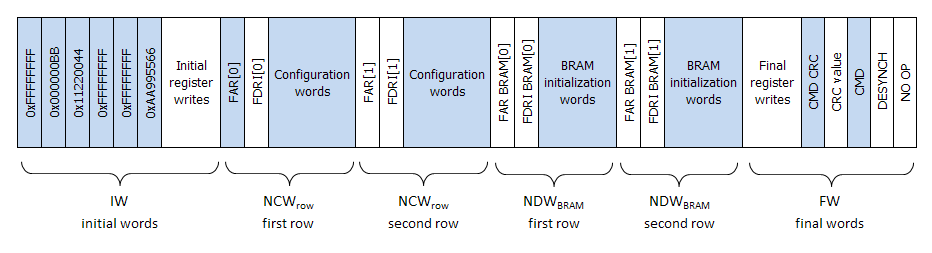 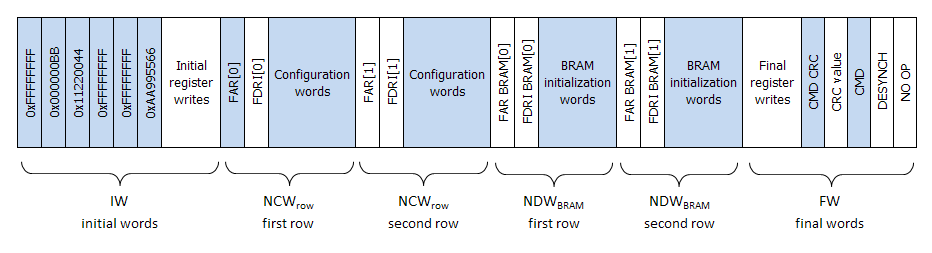 Partial bitstream structure is similar across device families
Initial words (IW)
Synchronization of bitstream with configuration port (e.g., ICAP)
Configuration words per PRR row (NCWrow)
Access to CLBs, DSPs, BRAMs, and CLB flip-flops initialization
BRAM data words per PRR row (NDWBRAM)
BRAM initialization
Final words (FW)
Releases the ICAP, allowing other PRRs to be configured
Partial Bitstream Size Cost Model Parameters
Specific values in partial bitstream size cost model for Virtex-4, -5, and -6 device families
Partial Bitstream Size Derivation
Partial bitstream size in bytes
PRR rows
Sbitstream  = {IW + H x (NCWrow + NDWBRAM) + FW} x Byteswords
Configuration words per PRR row
frame size
NCWrow = FAR_FDRI + (NCFCLB + NCFDSP+ NCFBRAM + 1) x FRsize
CLB configuration frames per PRR row
DSP configuration frames per PRR row
NCFCLB = WCLB x CFCLB
NCFDSP = WDSP x CFDSP
BRAM configuration frames per PRR row
NCFBRAM = WBRAM x CFBRAM
BRAM initialization words per PRR row
NDWBRAM = FAR_FDRI + (WBRAM x DFBRAM + 1) x FRsize
Experimental Results
PRR Size/Organization Cost Model Evaluation
FPGA devices -- Virtex-5 LX110T and Virtex-6 LX75T
Different sizes/architectures to evaluate different resource organizations
Experimental PRMs -- MIPS, FIR, and SDRAM
PRM complexity and resource usage similar to prior works
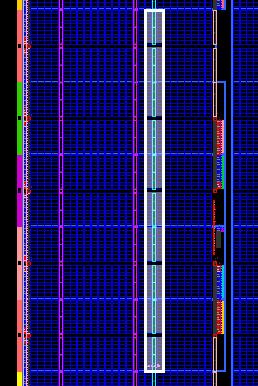 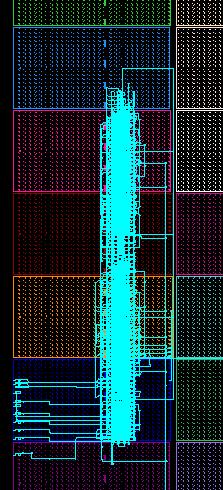 PRM MIPS (Virtex-5)
PRM FIR (Virtex-6)
PRM FIR (Virtex-5)
PRM MIPS (Virtex-6)
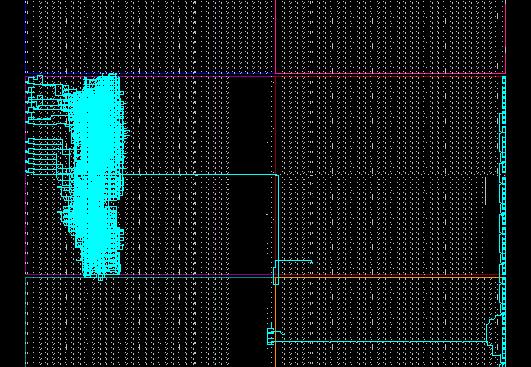 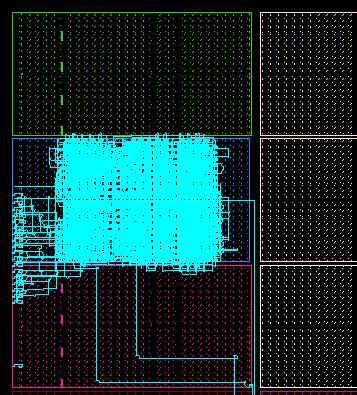 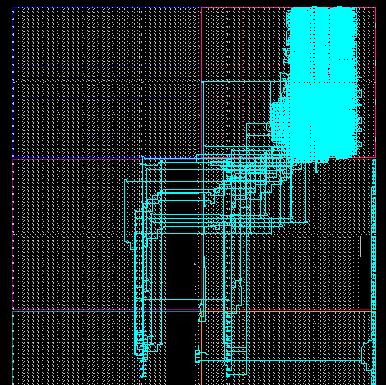 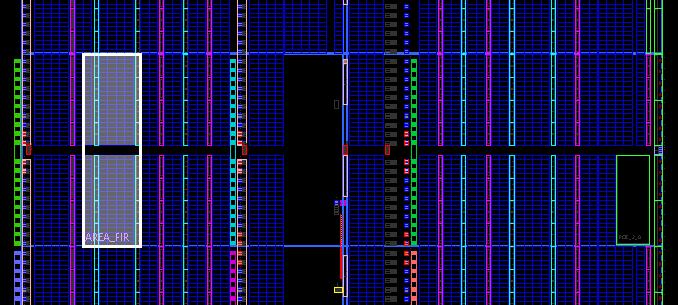 Resource
Utilization

RUCLB = 92%
RUDSP = 25%
RUBRAM =75%
Resource
Utilization

RUCLB = 82%
RUDSP = 80%
RUBRAM = 0%
Resource
Utilization (RU)

RUCLB = 97%
RUDSP = 50%
RUBRAM =75%
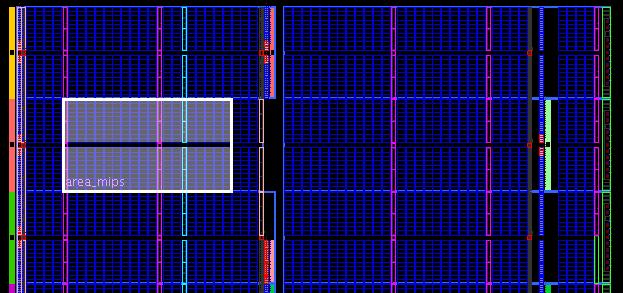 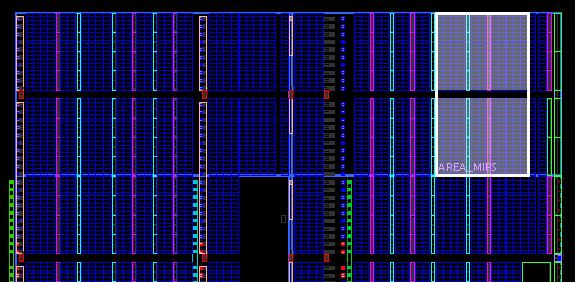 H = 1, WCLB = 17, WDSP = 1, WBRAM = 2
H = 1, WCLB = 11, WDSP = 1, WBRAM = 1
RUCLB = 92%,  RUDSP = 84%, RUBRAM = 0%
H = 1, WCLB = 5, WDSP = 2, WBRAM = 0
H = 5, WCLB = 2, WDSP = 1, WBRAM = 0
Executing the entire flow vs. using our cost model
Average RUCLB is 15% higher (due to tool optimizations) 
RUDSP  and RUBRAM are the same
Synthesis report results using Xilinx ISE 12.4 tools
Resource utilizations (RUs) per resource type are maximum for the selected PRR size/organization
Partial Bitstream Sizes
Bitstream sizes (in bytes) based on PRR sizes/organizations per PRM
Without executing the entire PR design flow
Bitstream sizes are 9% larger on average vs. executing the entire flow
Execution times: minutes (m) and seconds (s)
Includes derivation of PRR size/organization and bitstream size
(cost model = 1m 30s on avg., which is  35% of synthesis time)
Place and Route execution times
Conclusions
Introduced two high-level cost models 
Early design estimation tradeoffs for PR system design space exploration
PRR size/organization cost model
Smallest PRRs that maximize shared PRM resource utilization
Partial bitstream size cost model
Bitstream size derivation based on PRR size/organization
Cost models generally portable across FPGA device families
Improved system designer productivity
Use of cost models without executing the entire PR design flow
Future work
Introduce cost models as part of the PR design flow
Integration with Xilinx tools in the PRR floorplanning process
Questions?
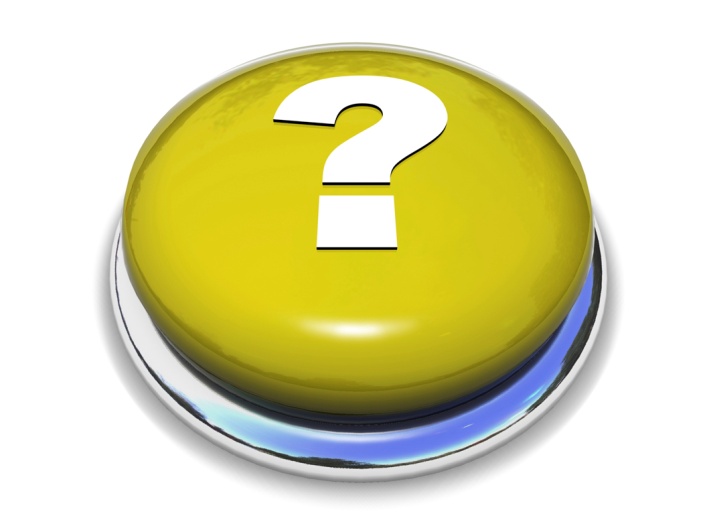